言論間論理的関係コーパスの構築
村上 浩司 (NAIST), 増田 祥子 (大阪府立大学/NAIST), 松吉 俊 (NAIST), 松本 裕治 (NAIST), 乾 健太郎 (NICT)
２．関連研究
１．背景・目的
言論マップ生成課題
　・言論の相対的な関係の把握
　・言論間の論理的関係を解析し、個々の言論をノード、
　  その間の関係をエッジとするグラフ
A. RTE (Recognizing Textual Entailment) Challenge (Dagan et al, 2005)
　仮説（h）が文（t）に含意されるか判定
　　h：基本的に人工的に作成した短い文
　　t ：Webなどから抽出した実文
認識対象の論理的関係
 →含意/矛盾/関係なし
生成した言論マップの評価
　（１）言論間の論理的関係の推論
　（２）類似言論のクラスタリング
例）　h: Gallager attended Temple University.
　　　 t : After graduating in 1977, Gallager chose to accept a full 
　　　　  scholarship to play football for Temple University.
言論間の論理的関係認識結果を
評価するために評価コーパスが必要
言論マップ生成への適用においての問題
　　　・認識すべき関係が含意、矛盾だけでは不足
　　　・hのような簡単な文は殆どWeb上には存在しない
言論マップで取り扱う言論　：　Web上に存在する実文　（複雑な構造、省略）
　　任意の2文間に論理的関係ラベルを付与（負例を含む）
レベル別に考える
　１．単純命題：述語項構造レベル　：２文間の述語と必須格の照合に問題を単純化
　２．文命題：実際のWeb文書中の単文レベル　：[仮定|条件]節を対象外とした、実文
　３．複合命題：実際のWeb文書中の複文レベル　：Web文書中の完全なる実文
B. CST (Cross Document Structure Theory)　(Radev et al, 2001)
　 文書横断文間関係タグ付コーパス (衛藤ら 2005)
　　・新聞記事を対象とした文書間関係認識
　　・（Radev:24, 衛藤:14）種類の関係を用意
　　・対象のイベントの同一性が保証→Web文書との違い
３．言論マップ生成で用いる論理的関係
４．コーパス構築での考慮すべき点
単純命題レベルの評価コーパス（例）
１．異なる文書中の任意の２文間に対する論理的関係のラベル付け
　・関係が明示的に判断可能　　 ：　同義、類義など
　・関係が明示的に判断不可能　：　対比、例示、根拠、問題・対策など
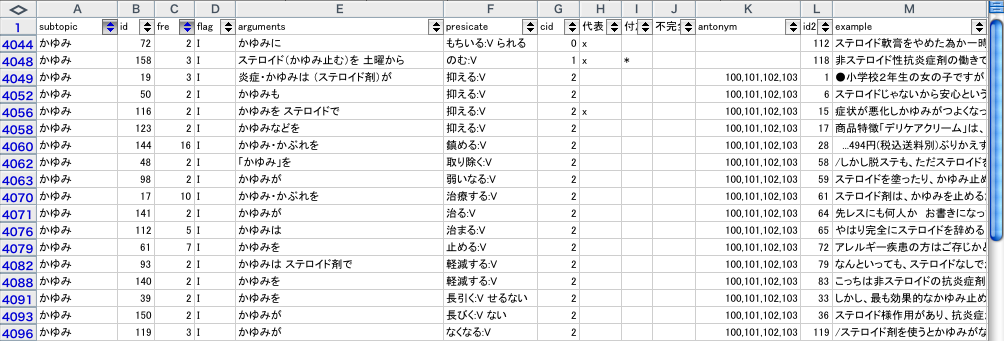 例）同一目的で手段が異なる場合
　　 A. ステロイドでアトピーを治す
　    B. 漢方でアトピー性皮膚炎を治療する
“治す”の観点なら、類似
“治し方”の観点なら、対比？
・人間　：　対比関係を付与可能→どこかでそれらが直接対比されていたことを知っている
・機械　：　認識するためには知識が必要　→　どこかの１文書で並列記載を認識？
文命題レベルの評価コーパス（例）
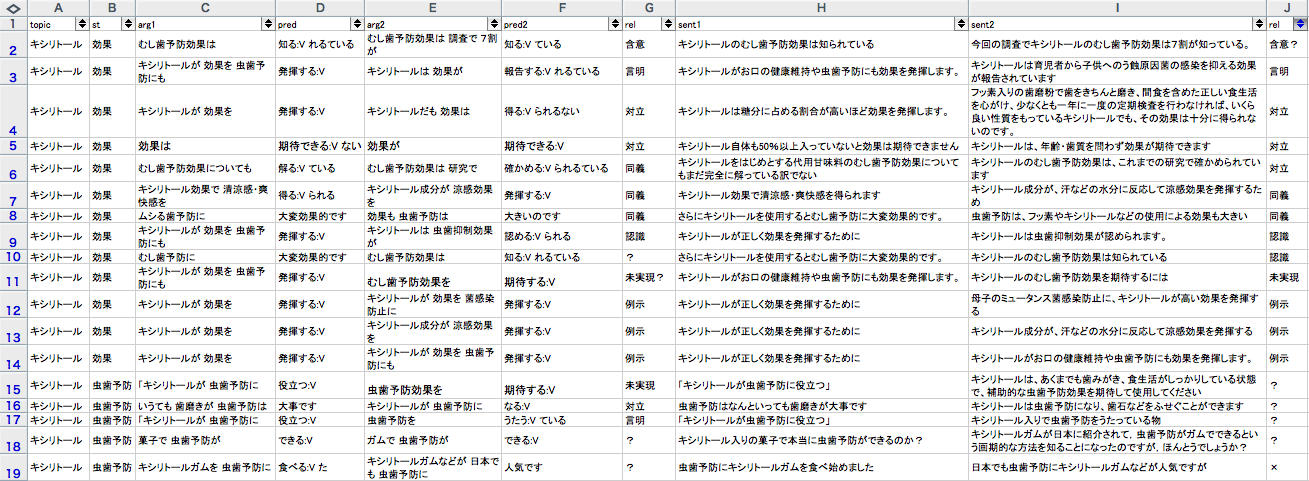 ２．作業量軽減の必要性
　現在の作業：　クエリに関する文書集合中の言論を対象として任意のペアに関係を付与
　　・作業量は最大でO(n^2)　：　人間による確認にはきつい
　　　→　作業量を軽減させる必要あり　（ある程度対象にする言論ペアワイズを削減）
現対策　：　言論を述語項構造に変換しクラスタリングすることで、類似、対立を仮付与
　　（事象間関係知識により動詞間関係を認識し、項を共有する場合にクラスタ化）
　　−クラスタ内の言論は同義、クラスタ間についてその他の関係を付与
　　　・述語を固定し、項のバリエーションを調べる、またはその逆
　　−作業量は幾分軽減
　　−クラスタリング結果に依存
　　　・複雑な関係には対応できていない　　
　　−全く違う方法？？
５．まとめ
言論マップの評価コーパスの作成
課題
・Web上の実文を対象
・多彩な言論間関係
・レベルを換えたコーパスを作成中
・大規模での関係づけ
・関係の種類の精査
・効率的なコーパス作成
  手順のルーチン化
本研究は、（独）情報通信研究機構の委託研究「電気通信サービスにおける情報信憑性検証技術に関する研究開発」の一環として実施した。